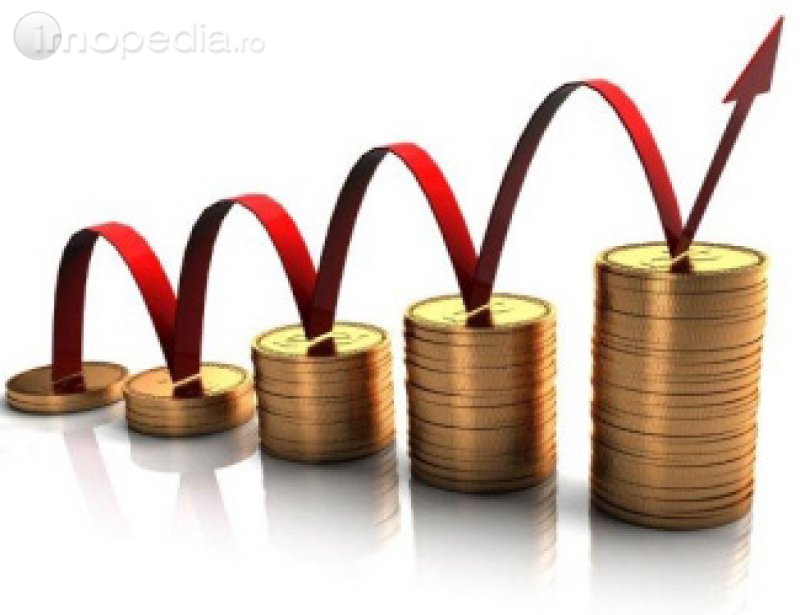 УПРАВЛІННЯ ВИТРАТАМИ
Циклова комісія економічних дисциплін, менеджменту та туризму
ВИКЛАДАЧ КУРСУ

Олійник Олександр Миколайович,

кандидат філософських наук, доцент кафедри бізнес-адміністрування і менеджменту ЗЕД Запорізького національного університету, 
викладач-методист, вчитель вищої категорії
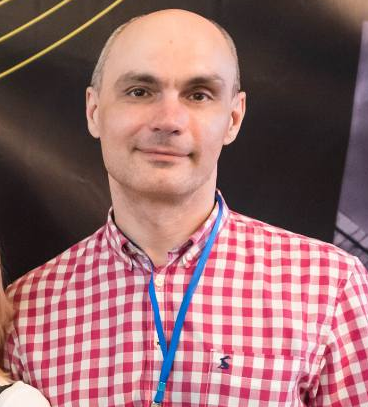 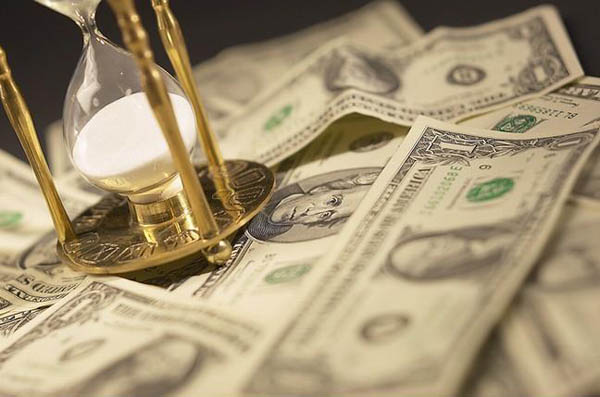 Витрати – 
це зменшення економічних вигод у вигляді вибуття активів або збільшення зобов'язань, яке призводить до зменшення власного капіталу (за винятком зменшення капіталу за рахунок його вилучення або розподілу власниками).
Метою	дисципліни	Управління	витратами
є	надання	знань	про закономірності формування витрат за видами, носіями, центрами відповідальності, особливості управління витратами, їх функції, засоби, методи в умовах ринкової економіки.
Завданнями дисципліни є
:
- вивчення  сутності,  основних завдань  та  ролі управління  витратами в сучасних умовах господарювання;
- вироблення у студентів навичок прогнозної оцінки і поточного планування витрат; - набуття практичних навиків з управління витратами у практичній діяльності.
знати:
- поняття та класифікацію витрат;
- базові поняття й визначення що стосуються управління витрат на підприємстві;
- роль та значення управління витратами для розвитку суспільного виробництва, їх
особливості в народному господарстві;
-  Законодавчу  базу  в  Україні,  що  регулює  використання  ресурсів  і  товарно-
матеріальних цінностей, а також якість і ефективність виробничого процесу;
- основні риси, властивості, принципи, методи та механізми управління витратами; - загальні закономірності планування, прогнозування, нормування витрат;
-  облік,  аналіз  та  контроль  витрат  як  функції  управління,  що  забезпечують
підвищення якості і ефективності виробничого процесу;
- складати кошторис витрат на підприємстві;
- методологію обчислення собівартості продукції (послуг);
- роль та основні засади застосування методів управління витратами; - особливості стратегісного управління витратами.
вміти:
- виявляти фактори, що зумовлюють рівень витрат, обчислювати їх величину за
видами, місцями та носіями;
- аналізувати вплив структури і динаміки витрат  на прибуток підприємства;
-   систематизувати   знання   з   концептуальних   основ   управління   витратами   на
сучасних підприємствах;
- формулювати визначення основних понять;
-  аналізувати  фактори,  що  впливають  на  прийняття  управлінських  рішень  при
формуванні витрат на підприємстві;
- здійснювати калькулювання в багато продуктовому виробництві; - обчислювати собівартість одиниці продукції;
- застосовувати стратегічні методи управління витратами.
Інтегральна компетентність
здатність вирішувати типові спеціалізовані задачі та практичні проблеми у сфері менеджменту або у процесі навчання, що вимагає застосування положень і методів соціальних та поведінкових наук, та може характеризуватися певною невизначеністю умов; нести відповідальність за результати своєї діяльності; здійснювати контроль інших осіб у визначених ситуаціях.
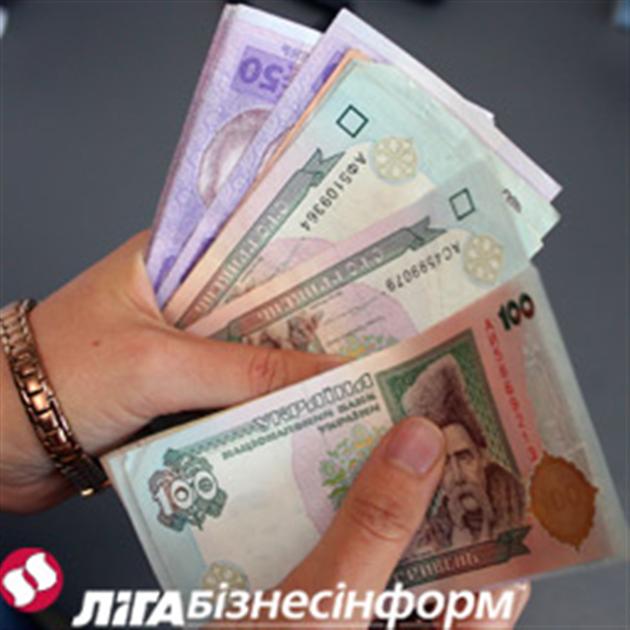 Загальні компетентності:
Здатність застосовувати знання в практичних ситуаціях.
Здатність використовувати інформаційні та комунікаційні технології.
Здатність до пошуку, оброблення та аналізу інформації з різних джерел.
Зміст курсу
Змістовий модуль 1. Загальна характеристика витрат. Теоретичні та методологічні основи управління витратами
1 Сутність, значення, класифікація та основна характеристика витрат
2 Особливості система управління витратами. Теоретичні засади
управління ресурсами і витратами.	
3 Формування витрат за місцями і центрами відповідальності		
4	Технологія прийняття господарських рішень в системі управління витратами	
5	Кошторис витрат, методика складання кошторису		
6	Методологія розрахунку собівартості продукції (послуг)	
Змістовий модуль 2. Система стратегічного управління витратами
7	Облік і аналіз витрат		
8	Планування, нормування і контроль витрат		
9	Аналіз системи "витрати-випуск-прибуток".		
10	Особливості управління витратами за видами економічної діяльності
11	Система стратегічного управління витратами